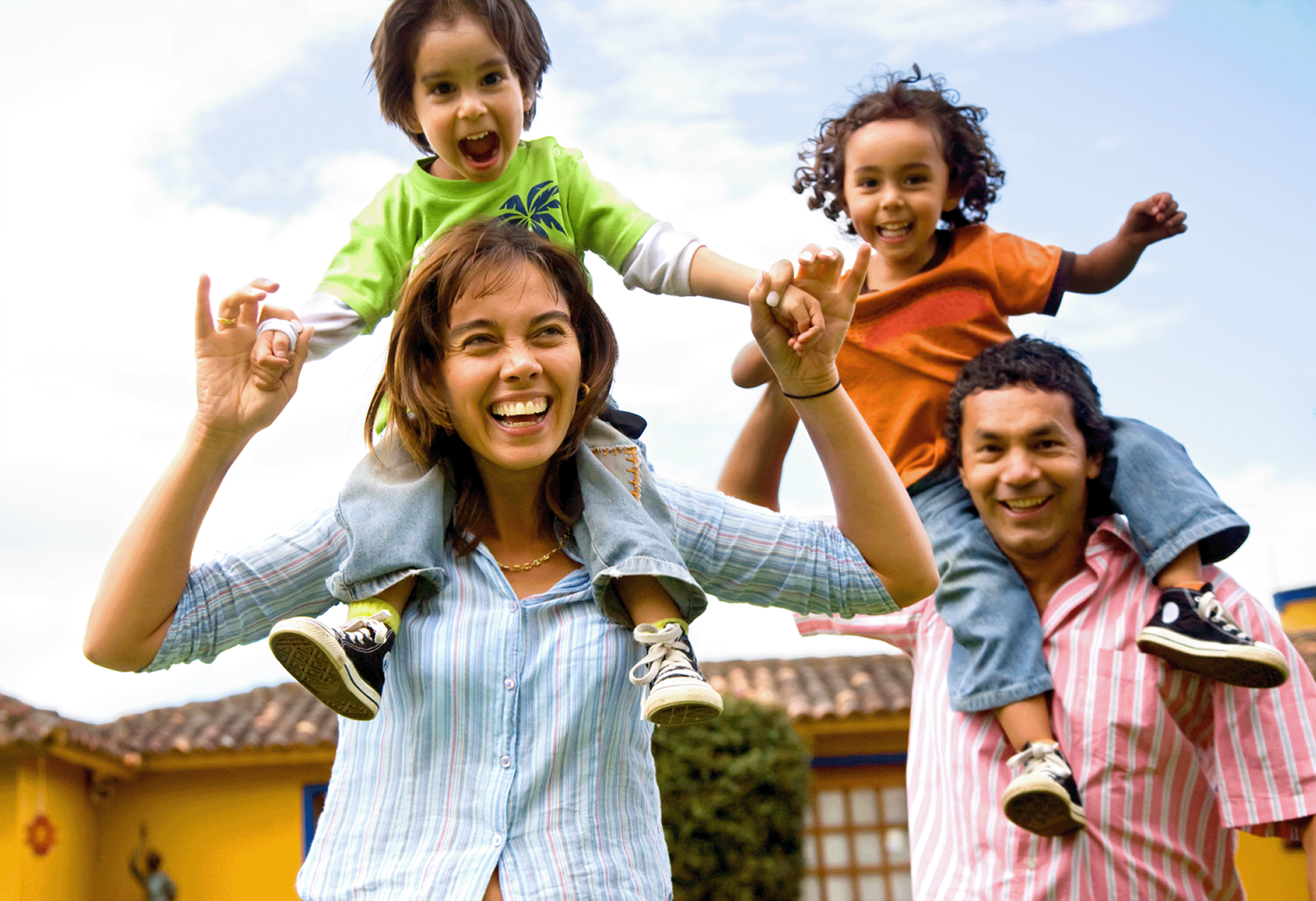 Demonstration of Heritage Health Member PortalAutomated Health systems
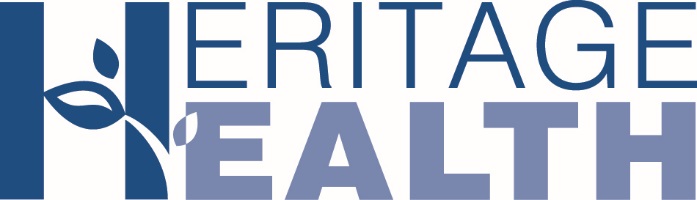 CONFIDENTIALITY NOTICE: This information is for the sole use of the intended recipient(s) and may contain confidential and privileged information. Any unauthorized review, use, disclosure, or distribution is prohibited. If you are not the intended recipient, please destroy all copies of the original message.
Register
Log in at www.neheritagehealth.com
Select 
Select
Register as a new user
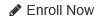 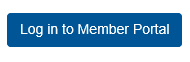 CONFIDENTIALITY NOTICE: This information is for the sole use of the intended recipient(s) and may contain confidential and privileged information. Any unauthorized review, use, disclosure, or distribution is prohibited. If you are not the intended recipient, please destroy all copies of the original message.
verification
Provide identity verification data
CONFIDENTIALITY NOTICE: This information is for the sole use of the intended recipient(s) and may contain confidential and privileged information. Any unauthorized review, use, disclosure, or distribution is prohibited. If you are not the intended recipient, please destroy all copies of the original message.
Create an Account
Only if you are the head of household or verified as 19 years or older
CONFIDENTIALITY NOTICE: This information is for the sole use of the intended recipient(s) and may contain confidential and privileged information. Any unauthorized review, use, disclosure, or distribution is prohibited. If you are not the intended recipient, please destroy all copies of the original message.
Requirements
Read the Member Rights, Responsibilities, and Privacy Policy 
Electronic signature is required
CONFIDENTIALITY NOTICE: This information is for the sole use of the intended recipient(s) and may contain confidential and privileged information. Any unauthorized review, use, disclosure, or distribution is prohibited. If you are not the intended recipient, please destroy all copies of the original message.
Registration Confirmation
CONFIDENTIALITY NOTICE: This information is for the sole use of the intended recipient(s) and may contain confidential and privileged information. Any unauthorized review, use, disclosure, or distribution is prohibited. If you are not the intended recipient, please destroy all copies of the original message.
Registration E-mail
CONFIDENTIALITY NOTICE: This information is for the sole use of the intended recipient(s) and may contain confidential and privileged information. Any unauthorized review, use, disclosure, or distribution is prohibited. If you are not the intended recipient, please destroy all copies of the original message.
log in
Once registration is confirmed, member is able to log in to the member portal
CONFIDENTIALITY NOTICE: This information is for the sole use of the intended recipient(s) and may contain confidential and privileged information. Any unauthorized review, use, disclosure, or distribution is prohibited. If you are not the intended recipient, please destroy all copies of the original message.
Accept the Policy
Every time a member logs in to access their record they must accept the Member Rights, Responsibilities and Privacy Policy
CONFIDENTIALITY NOTICE: This information is for the sole use of the intended recipient(s) and may contain confidential and privileged information. Any unauthorized review, use, disclosure, or distribution is prohibited. If you are not the intended recipient, please destroy all copies of the original message.
Failed Log In
After 3 failed attempts to log in, the account will be locked
The password will need to be reset
CONFIDENTIALITY NOTICE: This information is for the sole use of the intended recipient(s) and may contain confidential and privileged information. Any unauthorized review, use, disclosure, or distribution is prohibited. If you are not the intended recipient, please destroy all copies of the original message.
Reset Password
Start from the login page 
Click Forgot password or Reset password
CONFIDENTIALITY NOTICE: This information is for the sole use of the intended recipient(s) and may contain confidential and privileged information. Any unauthorized review, use, disclosure, or distribution is prohibited. If you are not the intended recipient, please destroy all copies of the original message.
Email Reset
An e-mail will be generated to reset password
CONFIDENTIALITY NOTICE: This information is for the sole use of the intended recipient(s) and may contain confidential and privileged information. Any unauthorized review, use, disclosure, or distribution is prohibited. If you are not the intended recipient, please destroy all copies of the original message.
Fill Out Information
Complete the required information
Click “Reset”
CONFIDENTIALITY NOTICE: This information is for the sole use of the intended recipient(s) and may contain confidential and privileged information. Any unauthorized review, use, disclosure, or distribution is prohibited. If you are not the intended recipient, please destroy all copies of the original message.
Case/Enrollment Status View
CONFIDENTIALITY NOTICE: This information is for the sole use of the intended recipient(s) and may contain confidential and privileged information. Any unauthorized review, use, disclosure, or distribution is prohibited. If you are not the intended recipient, please destroy all copies of the original message.
[Speaker Notes: Waiting de-identified screen shot]
Enrollment Wizard
CONFIDENTIALITY NOTICE: This information is for the sole use of the intended recipient(s) and may contain confidential and privileged information. Any unauthorized review, use, disclosure, or distribution is prohibited. If you are not the intended recipient, please destroy all copies of the original message.
[Speaker Notes: Waiting de-identified screen shot]
Plan Selection Tools
The member selects the health plan(s) he/she wishes to submit enrollment/change requests for
Online choice counseling tools:
Search for all PCPs, specialists, and hospitals in the HHEB provider network
Search for and select specific providers and hospitals
Choices are logged and displayed along with the health plans in which they are available
Compare plans by clicking on “See Comparison Chart.”
CONFIDENTIALITY NOTICE: This information is for the sole use of the intended recipient(s) and may contain confidential and privileged information. Any unauthorized review, use, disclosure, or distribution is prohibited. If you are not the intended recipient, please destroy all copies of the original message.
Plan Selection Screen
Once a choice has been made, the client selects the desired health plan and PCP (not required) and click “Next” to move ahead
CONFIDENTIALITY NOTICE: This information is for the sole use of the intended recipient(s) and may contain confidential and privileged information. Any unauthorized review, use, disclosure, or distribution is prohibited. If you are not the intended recipient, please destroy all copies of the original message.
[Speaker Notes: Waiting de-identified screen shot]
Enrollment Summary
CONFIDENTIALITY NOTICE: This information is for the sole use of the intended recipient(s) and may contain confidential and privileged information. Any unauthorized review, use, disclosure, or distribution is prohibited. If you are not the intended recipient, please destroy all copies of the original message.
[Speaker Notes: Waiting for de-identified screen shot]
Enrollment Confirmation
CONFIDENTIALITY NOTICE: This information is for the sole use of the intended recipient(s) and may contain confidential and privileged information. Any unauthorized review, use, disclosure, or distribution is prohibited. If you are not the intended recipient, please destroy all copies of the original message.
[Speaker Notes: Waiting for de-identified screen shot]
Live Chat
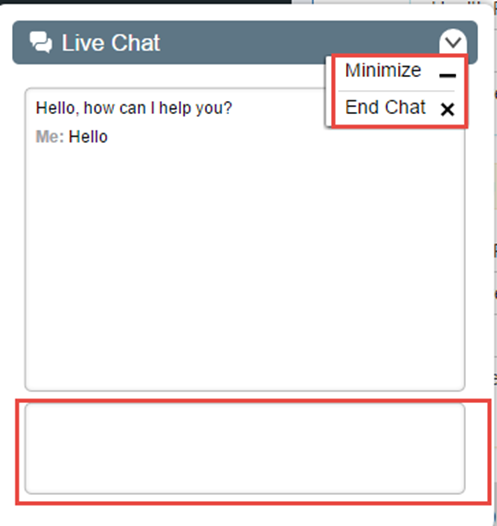 Live Chat can be initiated by clicking the live chat icon on the bottom left corner of the member page
CONFIDENTIALITY NOTICE: This information is for the sole use of the intended recipient(s) and may contain confidential and privileged information. Any unauthorized review, use, disclosure, or distribution is prohibited. If you are not the intended recipient, please destroy all copies of the original message.
Enroll: Phone
IVR (automatic enrollment)
1-888-255-2605 and select prompt #3
 Information you will need
date of birth (2digit month/day and 4digit year) then, press #
last 4 of SS then, press #
4digit PIN then, press #
Select 1, 2 or 3 for plan (they are listed in different order with each call)
System will repeat back the name of the plan selected
If correct, press 1 
To make a different selection, press 2
Choice Counselor
1-888-255-2605 and select prompt #2
Verify identity
Member name 
3 of 5 identifiers: address, PIN, DOB, SSN, Medicaid ID #
If member wants someone else to assist with process, member must give verbal permission for this one call 
If member is unable to speak for themselves, must have the authorized representative form completed (guardian, POA, etc.)  
Once verified, call center choice counselors will assist with making selection of plan
CONFIDENTIALITY NOTICE: This information is for the sole use of the intended recipient(s) and may contain confidential and privileged information. Any unauthorized review, use, disclosure, or distribution is prohibited. If you are not the intended recipient, please destroy all copies of the original message.
Enroll by Mail & Fax
Mail
Complete Plan selection form (head of household or member 19 or older for self)
Mail form to Heritage Health 9370 McKnight Road Suite #300 Pittsburgh, PA 15237
Fax
Complete Plan selection form (head of household or member 19 or older for self)
Fax enrollment form to 1-800-852-6311
CONFIDENTIALITY NOTICE: This information is for the sole use of the intended recipient(s) and may contain confidential and privileged information. Any unauthorized review, use, disclosure, or distribution is prohibited. If you are not the intended recipient, please destroy all copies of the original message.
Please don’t hesitate to contact us
Heritage Health Call Center
       1-888-255-2605
       TTY/TTD: 711
www.neheritagehealth.com
CONFIDENTIALITY NOTICE: This information is for the sole use of the intended recipient(s) and may contain confidential and privileged information. Any unauthorized review, use, disclosure, or distribution is prohibited. If you are not the intended recipient, please destroy all copies of the original message.